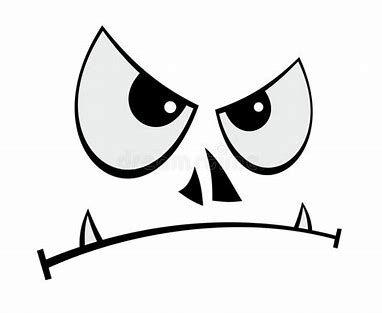 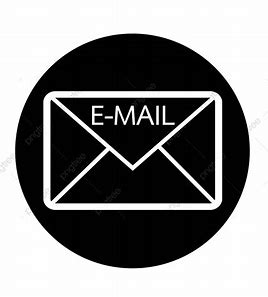 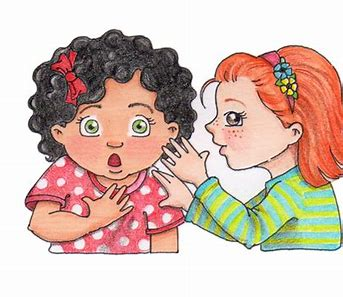 evil           email         secret
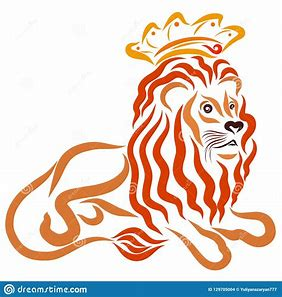 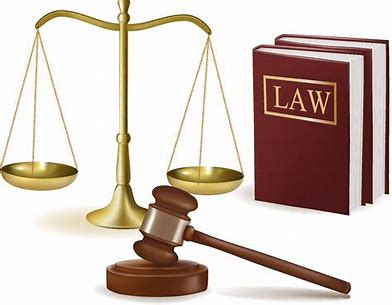 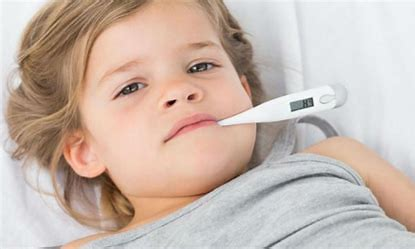 legal        fever           regal
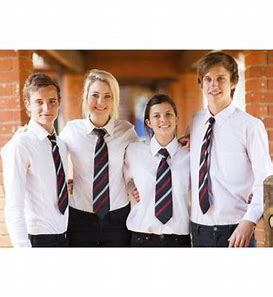 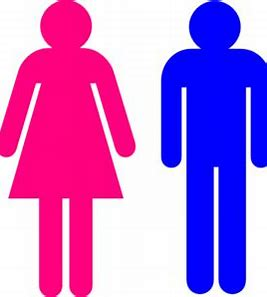 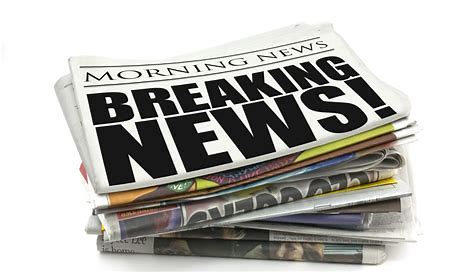 female      prefect       recent
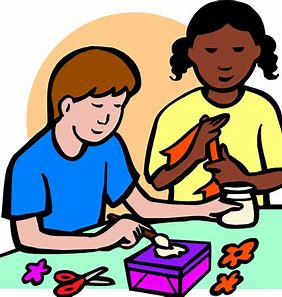 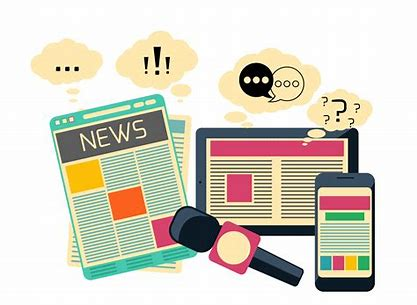 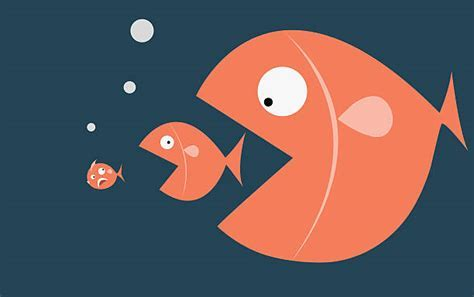 media        create       medium
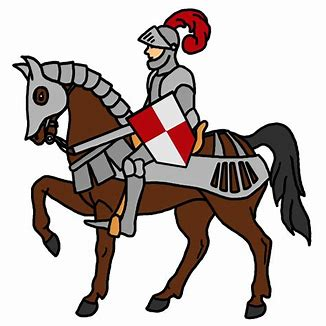 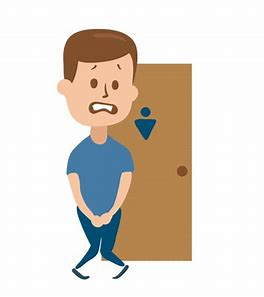 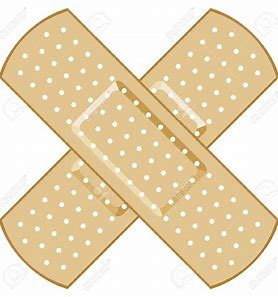 frequent     adhesive      medieval
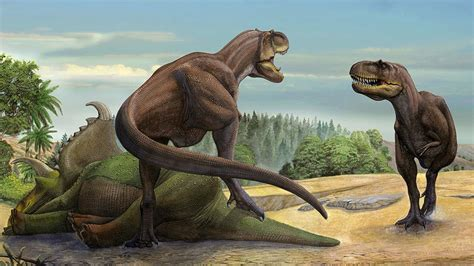 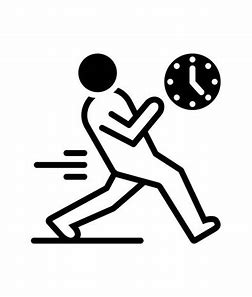 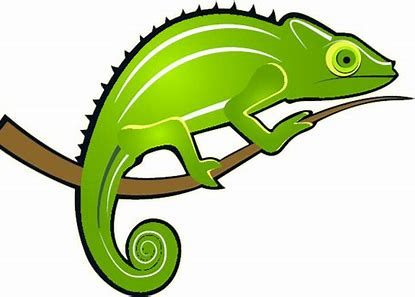 chameleon   immediate   prehistoric